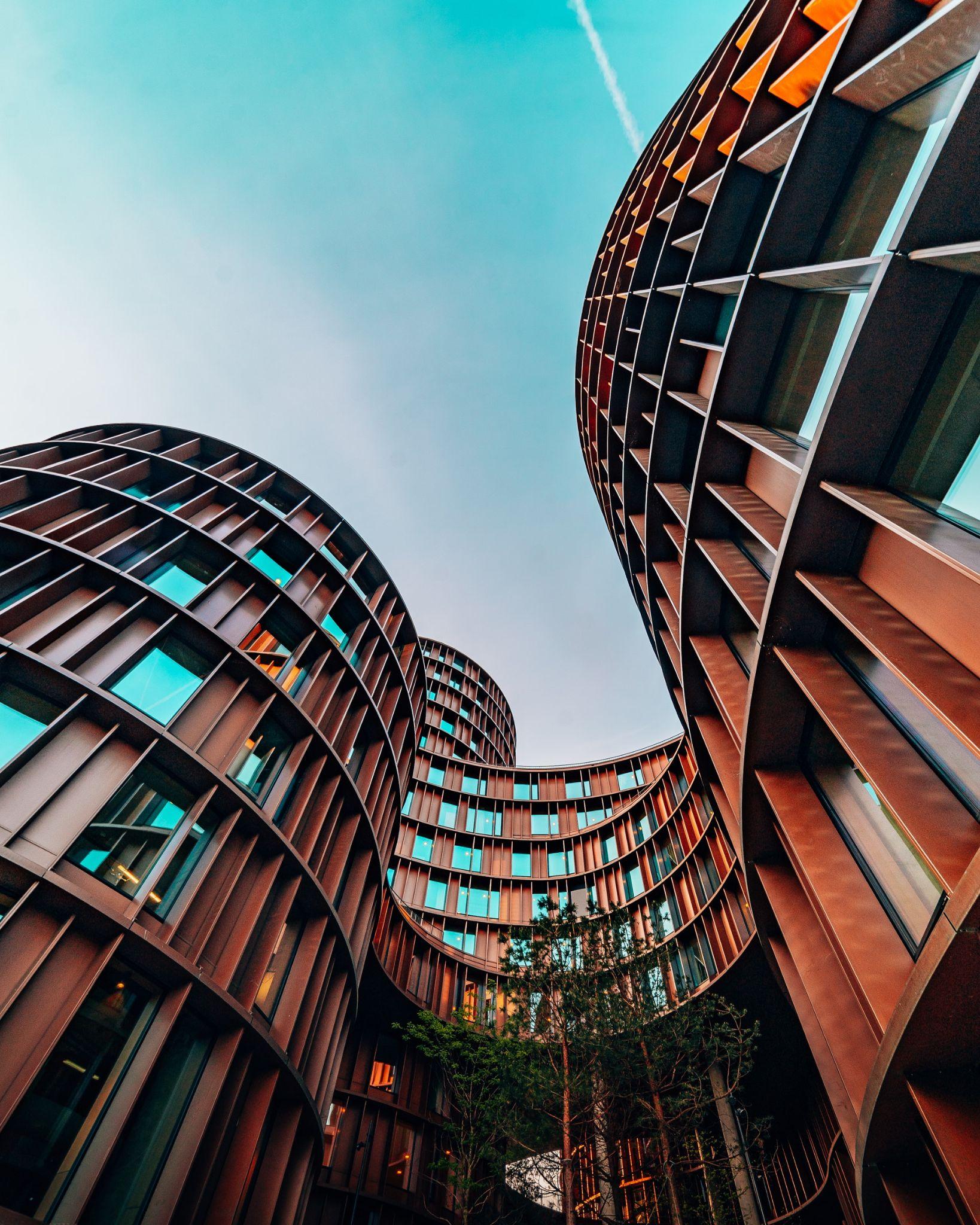 Company
Newsletter
Proin vel augue vitae mi iaculis auctor at quis sem. Vestibulum venenatis, massa ut placerat sollicitudin, neque tortor porttitor felis, vitae bibendum tortor lorem ac metus. Nunc sodales dictum massa, quis blandit nisi. Etiam ullamcorper justo nec tortor interdum placerat.
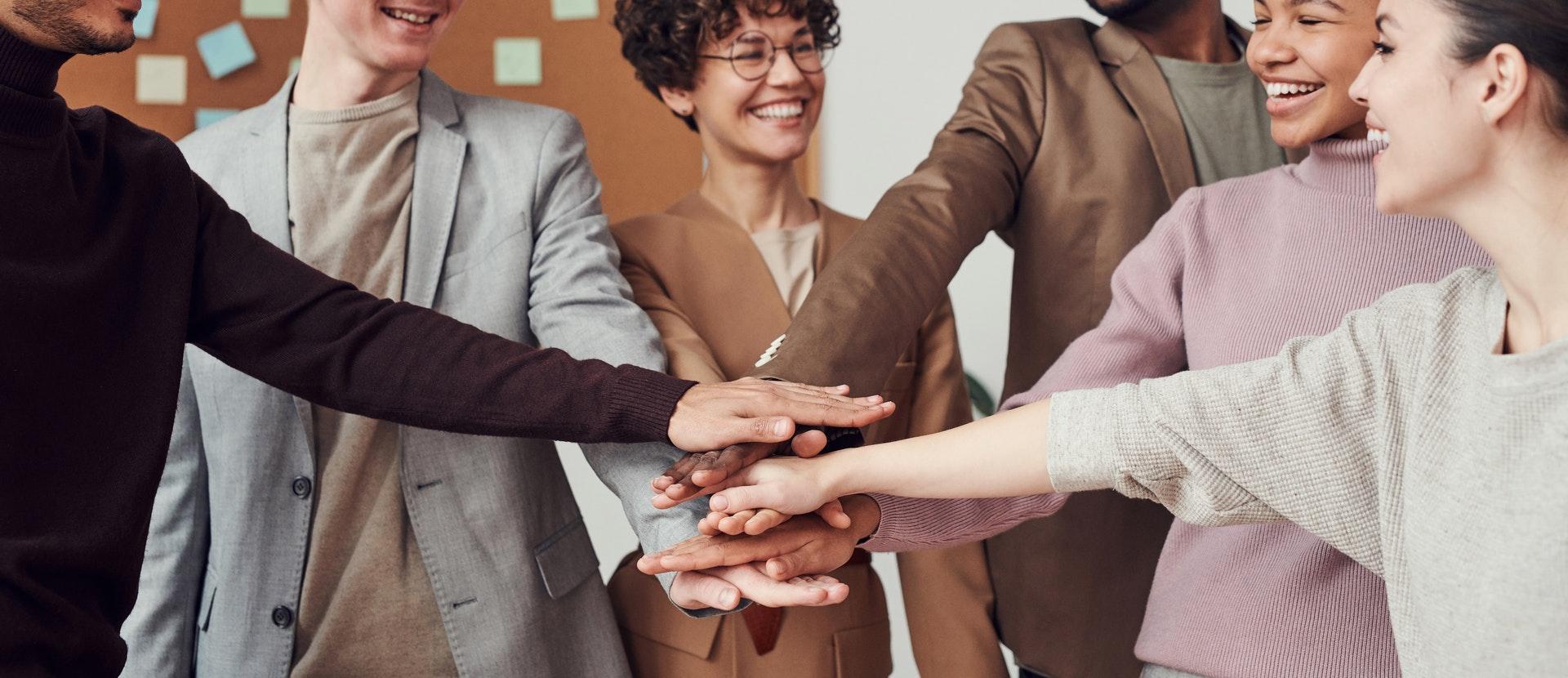 What's New
DIRECTOR'S WORD
FREE SEMINAR
TEAM IN ACTION
Successful Team
Etiam eget turpis urna. Nulla tincidunt, leo vitae varius rhoncus, leo tortor maximus ipsum, eu viverra lacus lacus vitae justo. Praesent vel nunc felis. Suspendisse ligula lacus, laoreet sit amet lacinia et, pulvinar auctor velit. Donec finibus purus non dictum faucibus. Mauris semper, ante vel luctus interdum, ex nisl malesuada est, et venenatis dui metus ut arcu. Cras augue neque, pretium id erat at, sollicitudin ultricies dolor.

Donec eu magna est. Maecenas in dolor tellus. Nullam ac quam et mauris iaculis facilisis. Quisque at augue nibh. Sed lectus justo, luctus blandit bibendum in, pretium ut dolor. Nam porta nunc ut tellus accumsan, nec pulvinar orci blandit. In tortor mi, eleifend non libero quis, tincidunt varius est. Pellentesque et aliquam tellus.
EMPLOYEE
OF THE MONTH
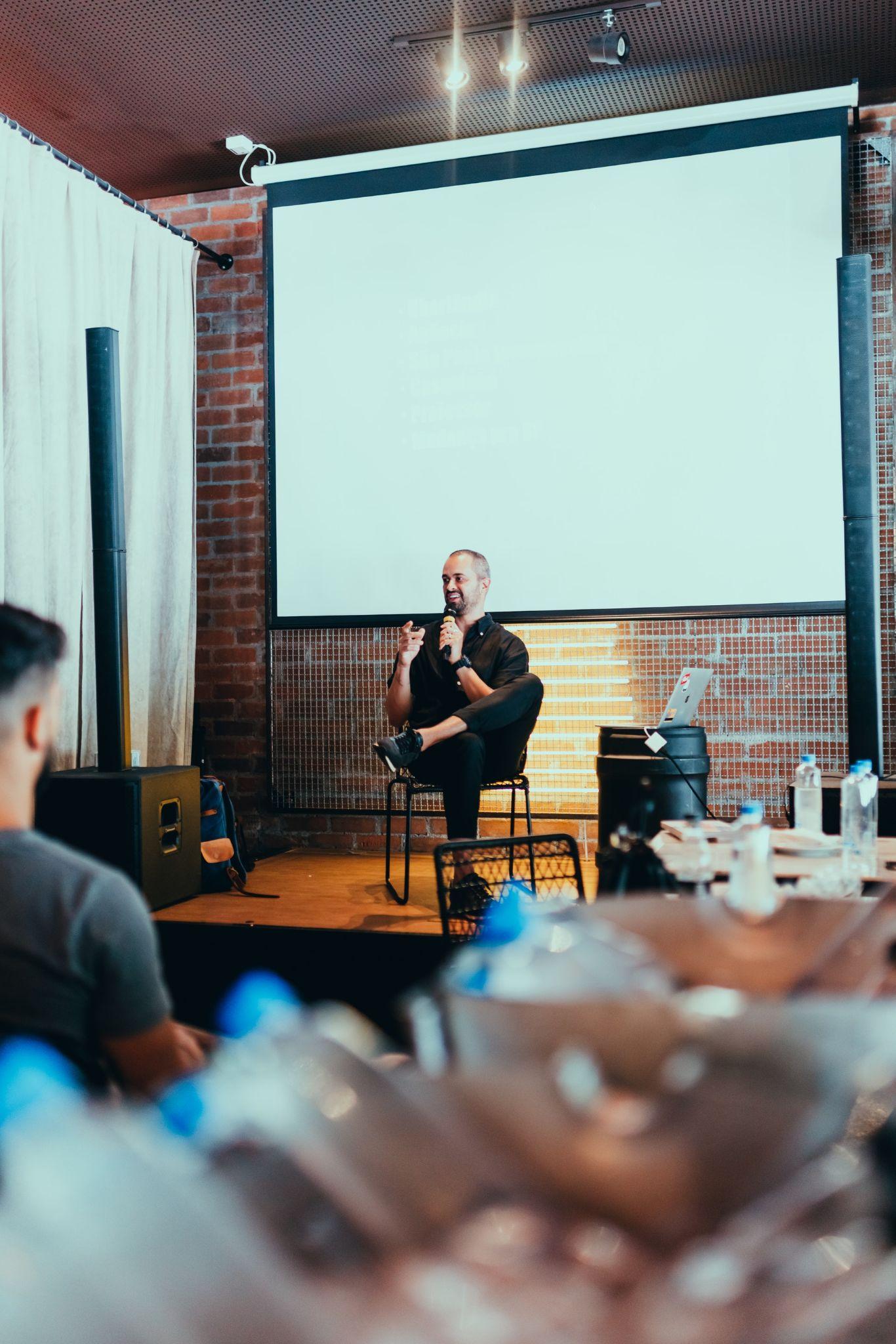 May 2022 Issue №1
Example.com
Page 1
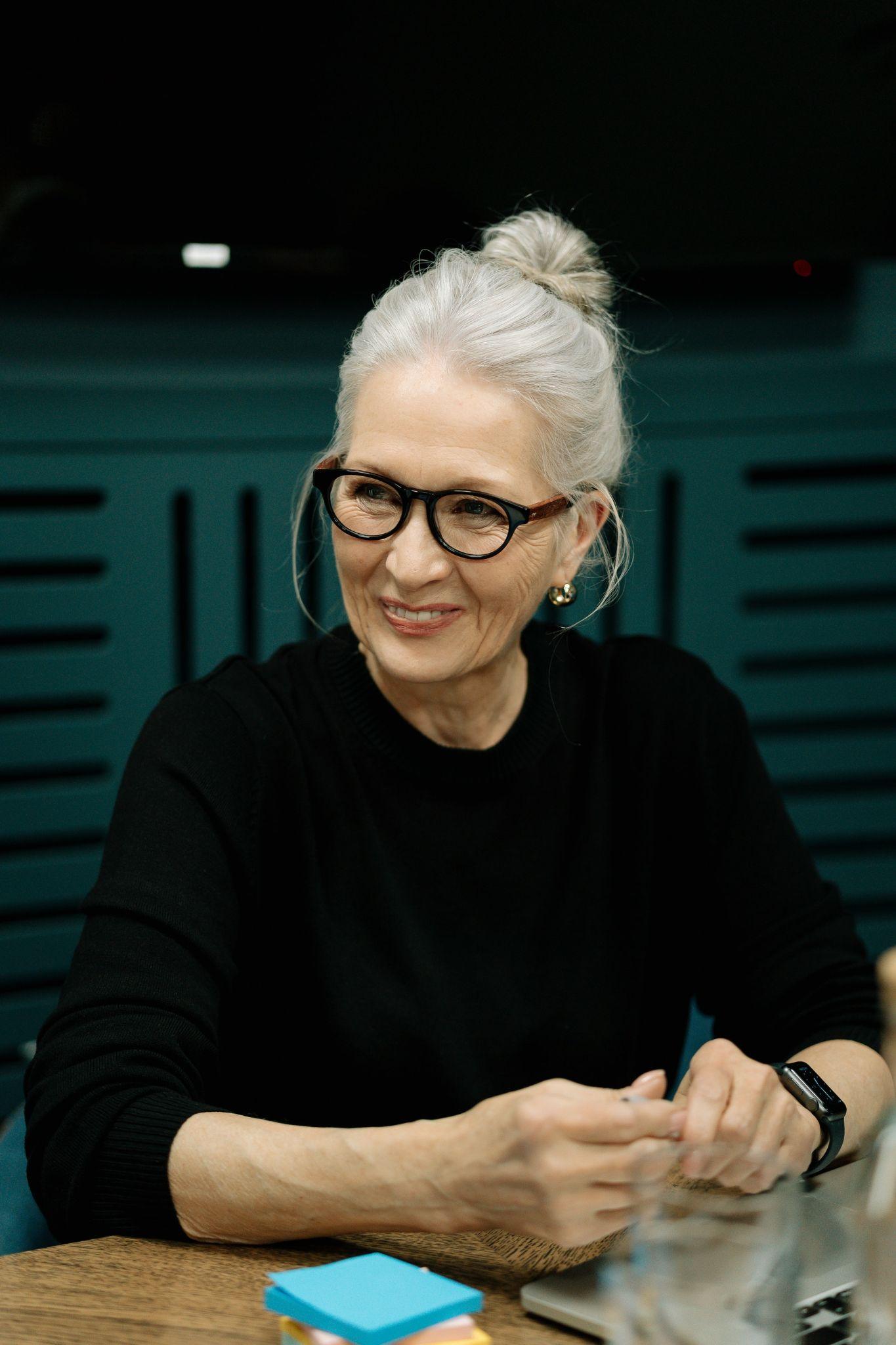 Director's Word
Nunc ac mi placerat, hendrerit tellus quis, aliquet leo. Duis nec risus maximus, tristique justo vel, efficitur sapien. Morbi ex mi, scelerisque nec dictum ornare, convallis vitae sem. Etiam malesuada eget eros at gravida. Aliquam sit amet nibh sapien. Lorem ipsum dolor sit amet, consectetur adipiscing elit. Quisque pellentesque commodo posuere.

Phasellus sed rhoncus velit. Sed non euismod velit, bibendum volutpat elit. Nullam iaculis tellus nec arcu finibus, nec iaculis lacus convallis. Pellentesque sed sem.
Free Seminar
Suspendisse potenti. Morbi faucibus ultricies luctus. Quisque et felis metus. Ut sem eros, pellentesque sed orci vitae, faucibus bibendum quam. Etiam venenatis ex a leo bibendum dapibus tincidunt at velit. Vivamus luctus nec diam sit amet bibendum.

Nullam non felis metus. Quisque laoreet, orci et aliquam convallis, enim diam convallis tortor, vitae fringilla justo ipsum ullamcorper leo.
Employee of the Month
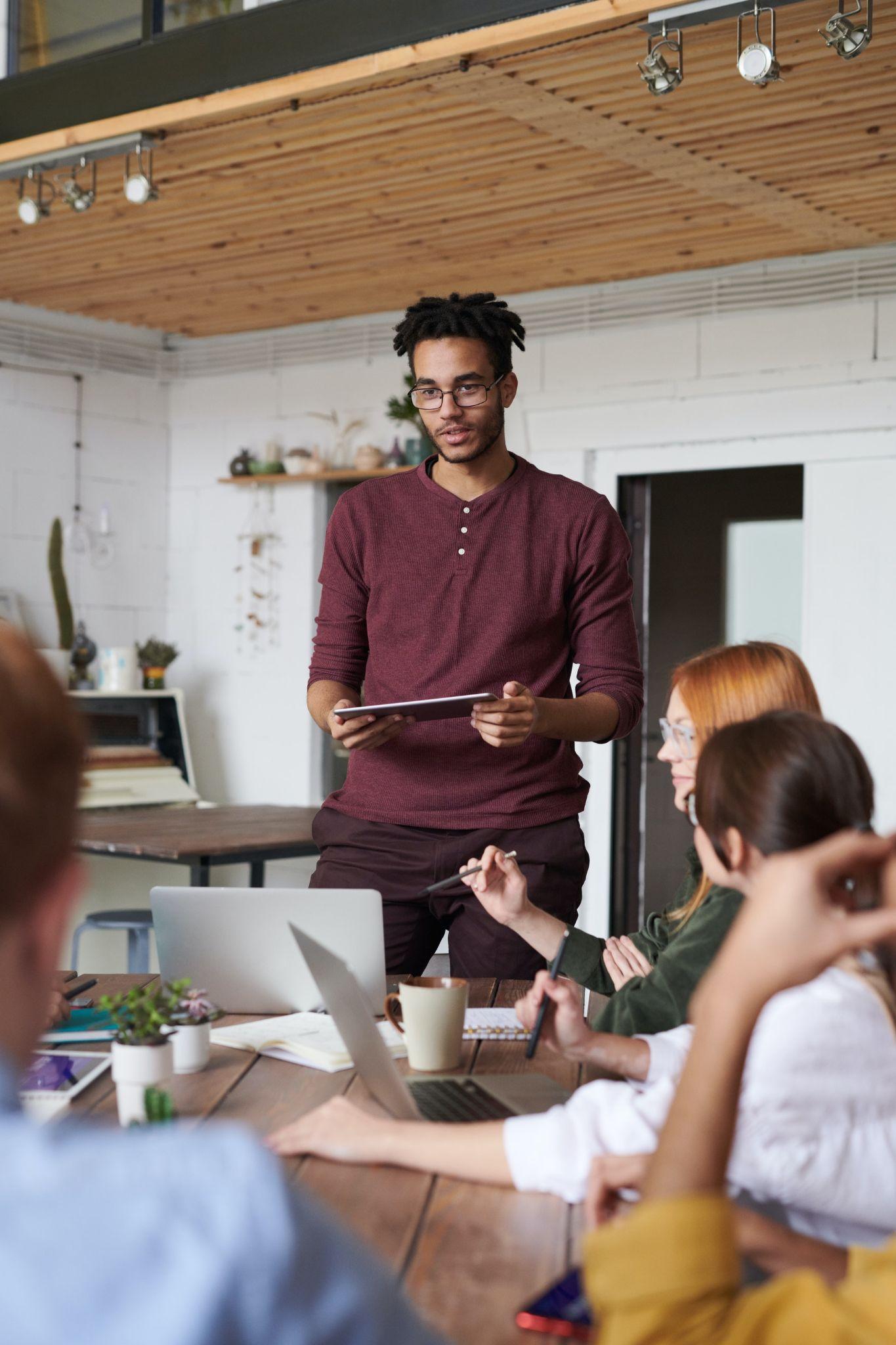 Suspendisse potenti. Morbi faucibus ultricies luctus. Quisque et felis metus. Ut sem eros, pellentesque sed orci vitae, faucibus bibendum quam. Etiam venenatis ex a leo bibendum dapibus tincidunt at velit. Vivamus luctus nec diam sit amet bibendum. Nullam non felis metus. Quisque laoreet, orci et aliquam convallis, enim diam convallis tortor, vitae fringilla justo ipsum ullamcorper leo.

Maecenas a leo lacinia, fringilla ante nec, mattis odio. Duis at velit luctus, ornare enim non, varius diam. Nulla interdum purus rhoncus tortor aliquet, sed convallis leo pharetra. Nam eget ultricies massa, id tincidunt enim. Curabitur bibendum purus et nulla mollis, ut faucibus diam varius.
May 2022 Issue №1
Example.com
Page 2